Проект «Лук - здоровью друг»
Цель:Формирование  навыков исследовательской деятельности у детей, создание условий для познавательного развития . 1. Учить детей ежедневно ухаживать за растениями в комнатных условиях. 2.  Учить выполнять индивидуальные и коллективные поручения.3.  Расширять знания детей о луке.      Задачи:1. Развивать познавательно-исследовательскую деятельность детей через:• Наблюдения за ростом растений;• Беседы о значении овощей в жизни человека;• Опытно-экспериментальную деятельность.2. Воспитывать бережное отношение к растениям.3. Формировать умение самостоятельно выражать собственное мнение об увиденном и услышанном.4. Формировать коммуникативные навыки.
Ожидаемые Результаты:
Для детей: Расширение знаний о строении растений и роли овощей в жизни человека; формирование первоначальных навыков бережного отношения к
растительному миру; развитие наблюдательности; активизация словарного запаса; накопление эмоционального позитивного опыта общения с
природой; самоутверждение личности ребенка; снятие стрессовых факторов.
Для родителей: повышение компетентности по данной теме, выбор нужных ориентиров в воспитании, укрепление детско-родительских отношений,
самореализация.
Для педагога: повышение профессионализма, внедрение новых методов в работе с детьми и родителями, самореализация.
1.Знакомство с землёй.  Беседа: "Бабушкин огород".Цель: Выявить свойства земли: сыпучая, черного цвета.Оборудование: кукла бабушка Арина, мини-огород, контейнер с землёй.  Дидактическая игра: «Найди и принеси» Цель: развивать внимание, память.    2.Чтение художественной литературы и отгадывания загадок об овощах.  Чтение русской народной сказки «Пых»Цель: учить детей внимательно  слушать русскую народную сказку, рассматривать       иллюстрации к сказке, побуждать малышей отвечать на вопросы педагога.
3.Посадка лука.Цель: учить детей сажать лук, воспитывать трудолюбие и желание ухаживать за растениями.Оборудование: пластиковые  контейнеры ,  земля, лейки,  луковицы по количеству детей.   4. Лепка на тему: « Лук»Цель: закреплять знания детей о форме предметов, учить различать предметы по форме и величине.  Закрепить умение раскатывать круг, тонкие «колбаски», присоединять детали между собой. Развивать интерес, воспитывать аккуратность при работе с  пластилином. Закреплять знание цветов-желтый и зеленый.Оборудование:  салфетки, пластилин, доска для лепки, муляж лука.   5. Уход за растениями.Цель: Формировать представление детей о необходимости света, тепла для роста растения   6. Наблюдение за луком.Цель: учить выполнять индивидуальные и коллективные поручения;  формировать представление о  пользе зеленого лука.
7.Сбор урожая.Цель: формировать представления о росте растений, учить радоваться   результату своего труда.Оборудование: нож, контейнеры с луком.  Дидактическая игра: «Узнай на вкус»Цель: упражнять детей в узнавании   овощей на вкус.  В конце проекта провели фотовыставку.Педагоги, дети и родители остались довольны проделанной работой.
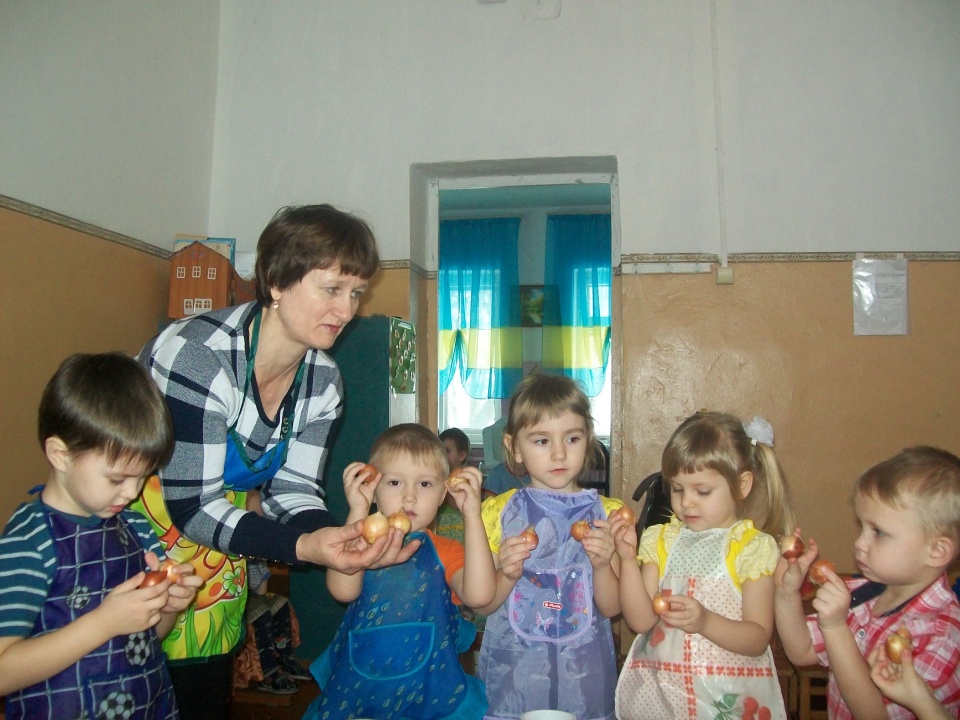 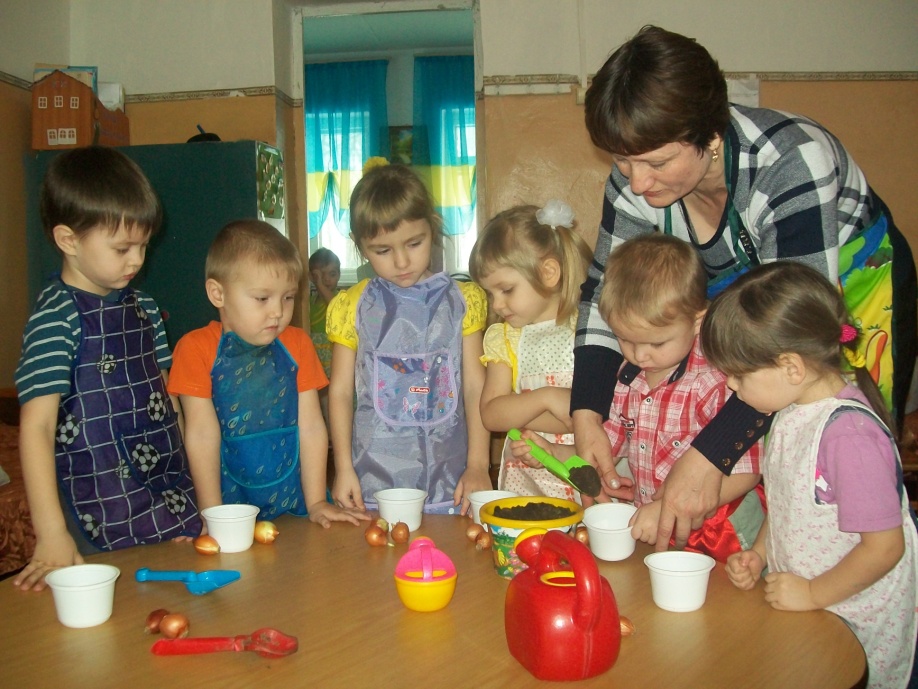 Рассматривание лука
Знакомство с землёй
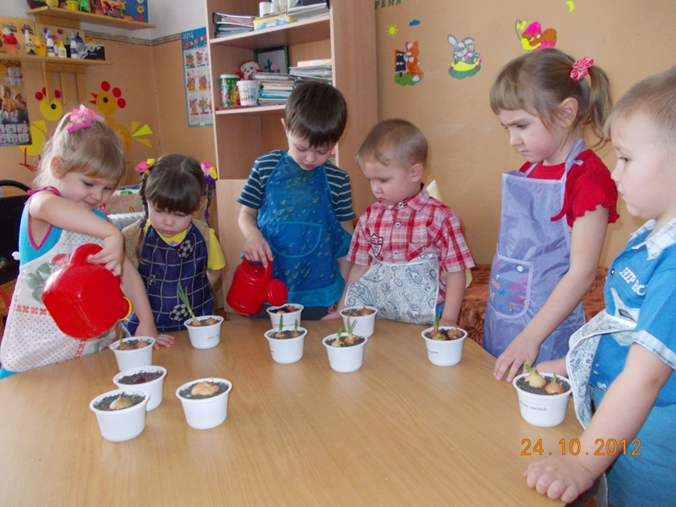 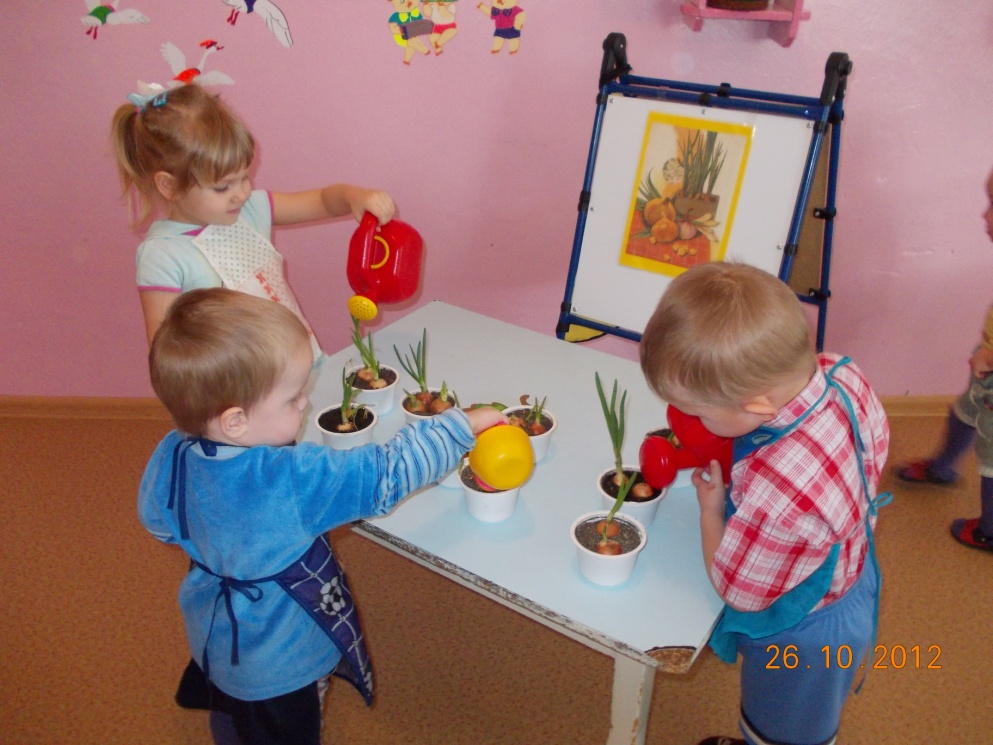 Поливали мы лучок
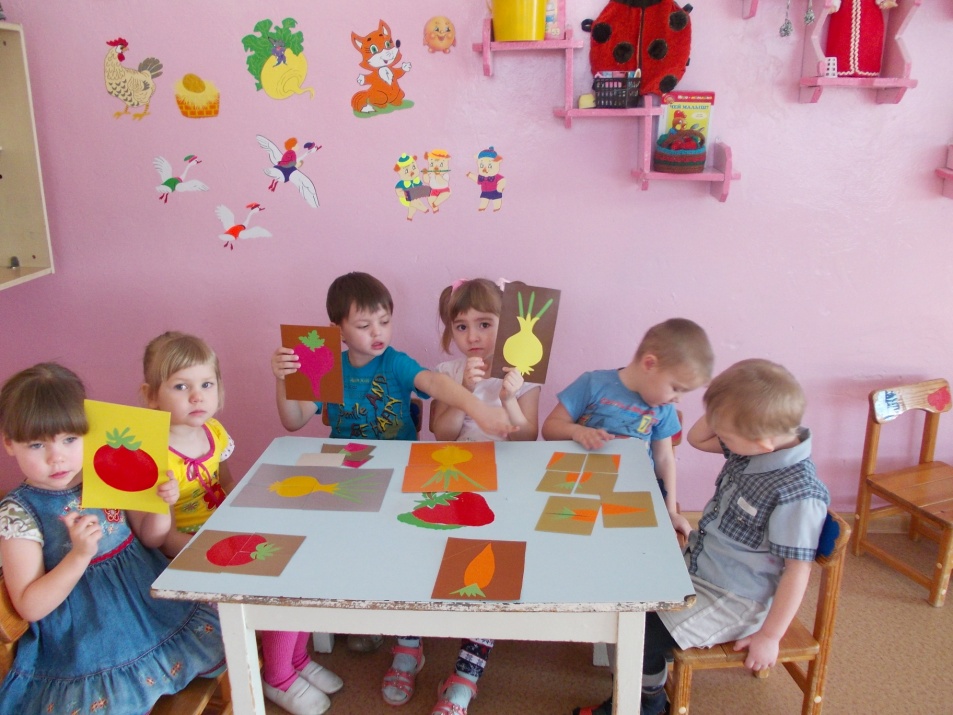 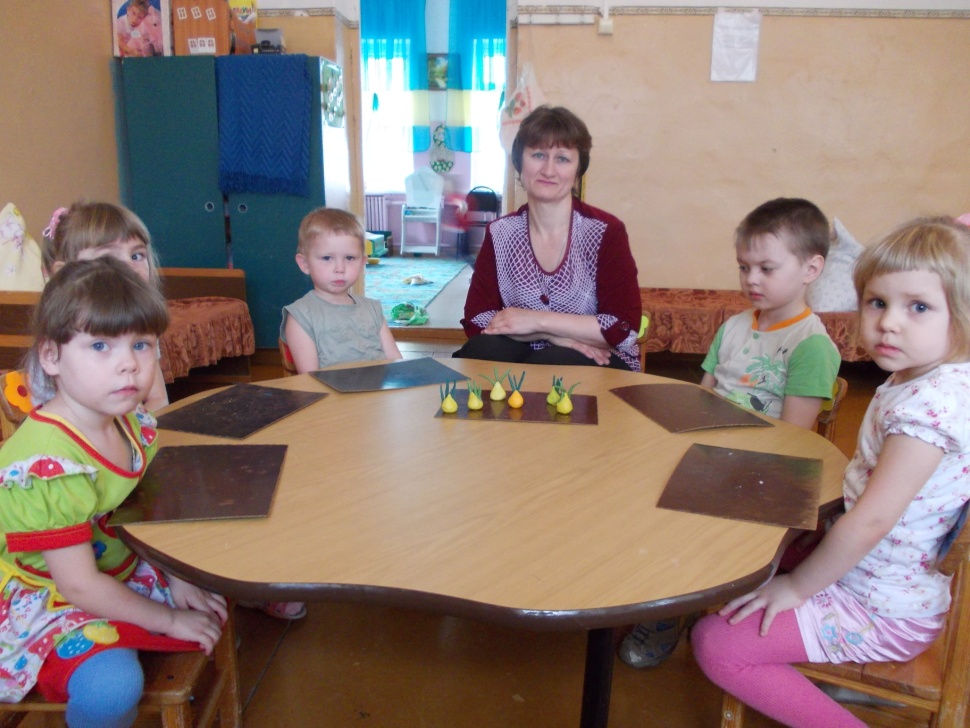 Дидактическая игра «Овощи»
Лепка «Лучок»
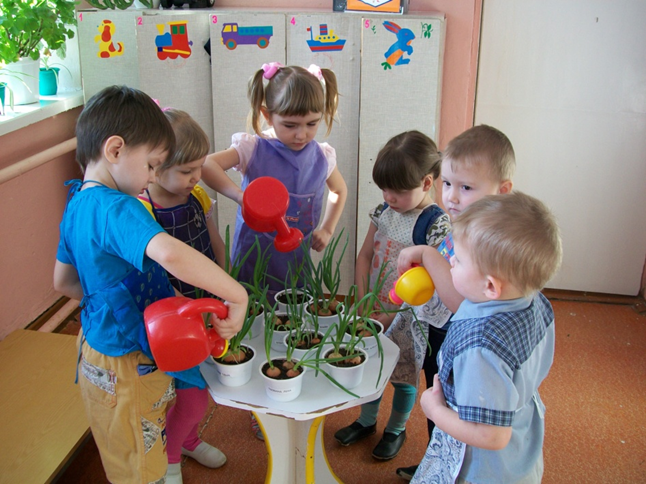 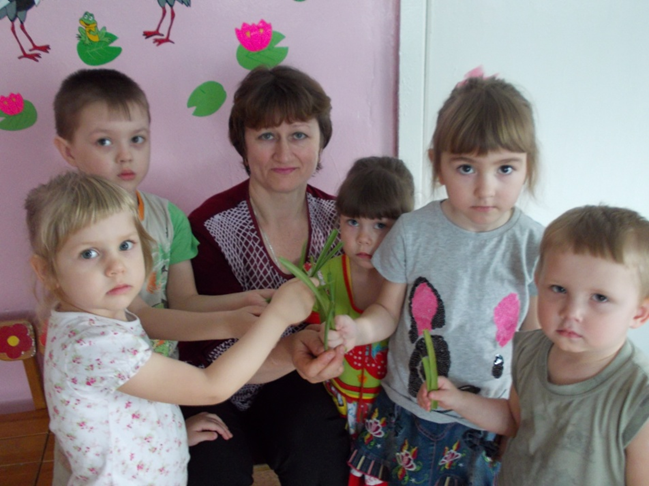 Вот какой у нас вырос лучок
Мы собрали урожай
Заключение:
Познавая окружающий мир посредством проектной деятельности, дети получили  первый опыт коллективного труда, научились простейшим трудовым умениям, уточнять представления о луке: лук- это овощ , растет в земле , чтобы он рос, за ним надо ухаживать: рыхлить землю, вовремя поливать, узнали о пользе этого овоща. В процессе проекта  у детей сформировались представления  о необходимости света, тепла,  воды, земли  для роста лука ,а также и для любого овоща или растения. Дети с интересом и желанием сажали лук, поливали , рыхлили землю бережно относились к овощу, ждали когда он вырастет. В конце месяца мы с детьми собрали первый урожай зелёного лука. Дети увидели и оценили результат своего труда: зелёный лучок дети с большим удовольствием ели  за обедом и очень радовались , что это они сами вырастили его. Мы вместе с детьми решили  , что следующий раз посадим на своём огороде петрушку , укроп и другие овощи. 
После завершения проекта  был оформлен фото стенд , родители  были очень довольны результатами  и красивыми фотографиями своих детей.